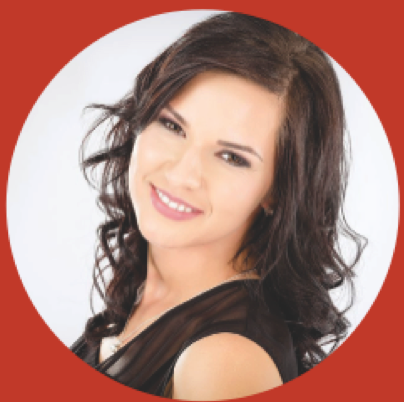 CHRISTELLE JOULIATÍTULO DEL PUESTO
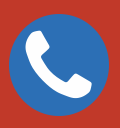 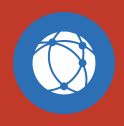 www.facebook.com/name
000 111 333 / 000 222 444
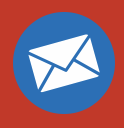 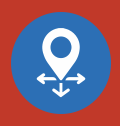 12 Street Name, Madrid
name@mail.com
EXPERIENCIA LABORAL
PERFIL
2010 - 2015 | PUESTO | EMPRESA
Lorem ipsum dolor sit amet, consectetur adipiscing elit. Morbi tristique sapien nec nulla rutrum imperdiet. Nullam faucibus augue id velit luctus maximus. Interdum et malesuada fames ac ante ipsum primis in faucibus. Etiam bibendum, ante nec luctus posuere.  

2010 - 2015 | PUESTO | EMPRESA
Lorem ipsum dolor sit amet, consectetur adipiscing elit. Morbi tristique sapien nec nulla rutrum imperdiet. Nullam faucibus augue id velit luctus maximus. Interdum et malesuada fames ac ante ipsum primis in faucibus. Etiam bibendum, ante nec luctus posuere.  

2010 - 2015 | PUESTO | EMPRESA
Lorem ipsum dolor sit amet, consectetur adipiscing elit. Morbi tristique sapien nec nulla rutrum imperdiet. Nullam faucibus augue id velit luctus maximus. Interdum et malesuada fames ac ante ipsum primis in faucibus. Etiam bibendum, ante nec luctus posuere.  

2010 - 2015 | PUESTO | EMPRESA
Lorem ipsum dolor sit amet, consectetur adipiscing elit. Morbi tristique sapien nec nulla rutrum imperdiet. Nullam faucibus augue id velit luctus maximus. Interdum et malesuada fames ac ante ipsum primis in faucibus. Etiam bibendum, ante nec luctus posuere.
Lorem ipsum dolor sit amet, consectetur adipiscing elit. Morbi tristique sapien nec nulla rutrum imperdiet. Nullam faucibus augue id velit luctus maximus. Interdum et malesuada fames ac ante ipsum primis in faucibus. Etiam bibendum, ante nec luctus posuere, odio enim semper tortor, id eleifend mi ante vitae ex.
HABILIDADES
Windows / MacOS
Liderazgo
Creatividad
Excel
ESTUDIOS
MS Office
2012 –  TÍTULO – CENTRO EDUCATIVO
Lorem ipsum dolor sit amet, consectetur adipiscing elit. 


2012 –  TÍTULO – CENTRO EDUCATIVO
Lorem ipsum dolor sit amet, consectetur adipiscing elit. 


2012 –  TÍTULO – CENTRO EDUCATIVO
Lorem ipsum dolor sit amet, consectetur adipiscing elit.
Organizado
IDIOMAS
Inglés
INTERESES
Francés
Lorem ipsum dolor sit amet, consectetur adipiscing elit. Morbi tristique sapien nec nulla rutrum imperdiet. Nullam faucibus augue id velit luctus maximus. Interdum et malesuada fames ac ante ipsum primis in faucibus.
Alemán